O modelo contrafactual
Cap. 2 Morgan & Winship
objetivo
Estimar relações de causa e efeito
Exemplos:
Completar ensino superior aumenta o rendimento dos indivíduos no mercado de trabalho?
Receber Bolsa Família aumenta a frequência dos alunos à escola?
Vamos apresentar o chamado “modelo contrafactual de causalidade” ou “modelo de resultados potenciais” para analisar tais relações
Ferramenta amplamente utilizada nos estudos com dados observados direcionados às questões das ciências sociais.
Efeito causal de frequentar escola católica sobre o aprendizado
Coleman e co-autores mostraram evidências de que escolas católicas são mais efetivas do que as escolas públicas em ensinar matemática e leitura a estudantes semelhantes.
Resultado foi bastante contestado: estudantes de escolas católicas não são comparáveis aos estudantes de  escolas públicas.
Principal crítica foi de auto-seleção: “students who are most likely to benefit from Catholic schooling are more likely to enroll in Catholic schools net of all observable characteristics.”
Estudos posteriores usaram técnicas de IV para tentar corrigir auto-seleção (exemplo de instrumento: proporção de pessoas católicas na localidade) e resultados confirmaram as conclusões originais de Coleman.
Estados causais e resultados potenciais
Núcleo do modelo do contrafactual
Suponha que cada indivíduo da população de interesse possa ser exposto a dois estados alternativos causais bem-definidos (caracterizado por um conjunto distinto de características) que potencialmente afetam um resultado de interesse. 
Por exemplo, a população de interesse são adultos e os estados alternativos causais poderiam ser se o indivíduo concluiu ou não o ensino superior. 
Essa literatura define esses estados alternativos causais, como tratamentos alternativos. Quando somente dois tratamentos são considerados, esses estados alternativos causais são denominados tratamento e controle.
Exemplo: impacto de frequentar escola católica sobre o aprendizado
Os dois estados alternativos causais são:
Tratamento: frequentar escola católica
Controle: frequentar escola pública
Pode haver complicação se houver diferenças substanciais entre as escolas católicas, mas deixemos isso por agora...
Modelo do contrafactual
Dado a existência de estados causais bem definidos, inferência causal nessa abordagem admite a existência de resultados potenciais – como variáveis aleatórias – que são definidos para todos os indivíduos da população de interesse. 
Para o caso binário sejam Y1 e Y0, variáveis aleatórias que denotam os resultados potenciais dos tratamentos 1 e 0.
Modelo do contrafactual
Vamos denotar com letra minúscula as realizações dessa variável aleatória.
Assim, para um indivíduo i:
Modelo do contrafactual
O efeito causal individual pode ser então definido como:
Outras notações:
 2.1
Grupos de tratamento e resultados potenciais
Comum nesta literatura definir uma variável que capte a exposição ao estado causal:
D = 1 para os membros da população expostos ao tratamento
D = 0 para os membros da população expostos ao controle
A exposição dos indivíduos a D = 0 ou D = 1 é determinada por processos, tais como:
Decisão do indivíduo de entrar em um estado ou em outro;
Decisão de ator externo de alocar os indivíduos entre os diferentes estados;
Alocação aleatória planejada por pesquisador;
Combinação das anteriores.
Grupos de tratamento e resultados potenciais
Assim, a variável aleatória D, no caso binário, toma os valores di = 1 para cada indivíduo i que é observado membro do grupo de tratamento e di = 0 para cada indivíduo i que é observado membro do grupo de controle.
Dadas as definições de Y1, Y0 e D (bem como de suas realizações                      ), podemos definir a variável de resultado Y observada em termos dessas variáveis.
Grupos de tratamento e resultados potenciais
Ou seja, nunca podemos observar o resultado potencial sob tratamento para aqueles observados no grupo de controle e vice-versa. 
Essa impossibilidade implica que nunca é possível calcular o efeito causal individual.
Portanto:
Y = Y1 se D=1
Y = Y0 se D=0
Ou ainda: Y= DY1 + (1-D)Y0
 2.2
Problema fundamental da inferência causal (Holland, 1986)
Efeito causal  calculado na linha, porém apenas os elementos da diagonal principal são observados.
Indivíduo contribui com informação de resultado somente do estado de tratamento no qual ele é observado. 
Sendo assim, as variáveis de resultado que observamos não trazem todas as informações que nos permitiriam prontamente calcular o efeito causal do tratamento para todas as pessoas.
Efeito médio do tratamento (Average treatment effect - ATE)
Devido a impossibilidade de calcular o efeito causal para cada indivíduo, iremos nos ater a estimação do efeito causal agregado.
O efeito tratamento médio na população é dado por:
ATE = E() = E(Y1 – Y0) = E(Y1) – E(Y0)  2.3
Note que E(.) é definido de acordo com a população de interesse (exemplo: efeito de frequentar escolas católicas / população = estudantes do ensino fundamental ). Então, é preciso definir claramente as características da população de interesse.
Observação
Note que eliminamos o subscrito i de . Isso foi feito porque o efeito causal para um indivíduo selecionado aleatoriamente da população deve ser igual ao efeito causal médio de todos os indivíduos da população.
Exemplo da escola católica
= resultado potencial na escola católica, ou seja, qual seria a proficiência do aluno i se ele estivesse matriculado em uma escola católica
      = resultado potencial na escola pública, ou seja, qual seria a proficiência do aluno i se ele estivesse matriculado em uma escola pública
i = efeito individual se fosse possível educar simultaneamente em escola católica e pública
E() = é a média desses valores i de todos os estudantes na população.
Hipótese SUTVA (Stable Unit Treatment Value Assumption)
É uma hipótese de estabilidade do efeito causal. 
Nas palavras de Rubin:
SUTVA é hipótese de que o valor de Y para o indivíduo i, quando exposto ao tratamento t, será o mesmo independente do mecanismo de atribuição de t para o indivíduo i e dos tratamentos que os outros indivíduos receberem.
Exemplo a seguir viola SUTVA. 
Ideia do exemplo: mecanismo tem que designar pelo menos 1 indivíduo para tratamento e pelo menos 1 indivíduo para controle.
Exemplo de violação da SUTVA
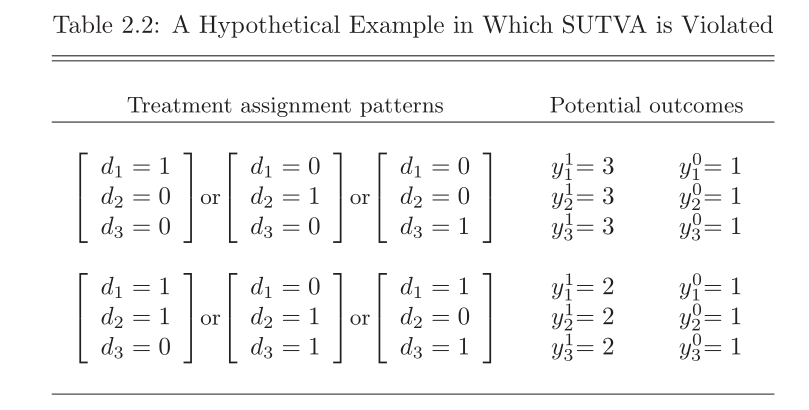 Os efeitos causais dependem da forma da atribuição do tratamento, tal que o tratamento foi menos efetivo quando um número maior de indivíduos foi designado ao tratamento.
SUTVA
É de fato uma hipótese bastante complicada. Coloca luz nas limitações dos dados observacionais e nos perigos presentes nas modelagens causais.
Pesquisadores devem refletir na plausibilidade da SUTVA em cada contexto e usar tal reflexão para motivar uma clara discussão do significado e escopo do efeito causal que está sendo estimado.
Exemplo das escolas católicas
SUTVA exige que a efetividade da escola católica não dependa no número (e composição) dos estudantes que entram na escola católica  provavelmente é violada
Se aumenta o número de alunos em escolas católicas, provavelmente a qualidade do ensino nessas escolas deve cair.
Como existem boas razões para acreditar que efeitos macros apareceriam caso a matricula na escolas católicas aumentasse, os pesquisadores conseguem estimar impactos apenas para aqueles típicos de frequentar esse tipo de escola e também sujeito a restrição de que a proporção de alunos matriculadas em escolas permaneça constante. 
Ou seja, não dá para dizer que o efeitos estimados num dado contexto permanecessem os mesmos se uma nova distribuição dos alunos entre as escolas fosse observada.
Efeito médio condicional do tratamento (Condicional average treatment effects)
ATE = E() = E(Y1 – Y0) = E(Y1) – E(Y0)  2.3

Pode-se definir efeitos do tratamento mais específicos. 
ATT = efeito do tratamento sobre os tratados
ATT = E(|D=1) = E(Y1 – Y0|D=1) = E(Y1|D=1) – E(Y0|D=1)  2.5
ATC = efeito do tratamento sobre os não-tratados 
ATC = E(|D=0) = E(Y1 – Y0|D=0) = E(Y1|D=0) – E(Y0|D=0)  2.6
Exemplo: frequentar escola católica
ATT é o efeito médio de estudar em escolas católicas no desempenho dos estudantes que tipicamente vão para a escola católica ao invés de todos os estudantes que a princípio poderiam ir para a escola católica.
Pensando do ponto de vista do indivíduo
o ATE é a diferença esperada de desempenho que seria observada se a gente pudesse educar um estudante selecionado aleatoriamente tanto em escola católica quanto em pública. 
Já o ATT seria a diferença esperada de desempenho se a gente pudesse educar um estudante aleatoriamente selecionado de uma escola católica tanto em escola católica quanto em pública.
Voltemos ao exemplo das escolas
O ATT deve ser o de maior interesse: se não existir efeito de estudar em escola católica sobre o desempenho de estudantes típicos de escolas católicas, parece pouco razoável que haja sobre os estudantes típicos de escolas públicas.
O efeito do ATC é de interesse se o objetivo da análise é determinar o efeito de uma intervenção em potencial, por exemplo, um programa de voucher que estimule mudança de escola pública para escola católica.
Estimação “ingênua” do efeito tratamento médio
Suponha que parcela  da população de interesse tome o tratamento (designação não aleatória).
 é desconhecido na população e só observamos dados de uma amostra aleatória da população de interesse. 
Sejam: 
EN(di) = média amostral da dummy de tratamento
EN(yi|di=1) = média amostral da vr. de resultado para quem tomou o tratamento
EN(yi|di=0) = média amostral da vr. de resultado para quem não tomou o tratamento
Estimação “ingênua” do efeito tratamento médio
(2.7)
Em estudos observacionais, o estimador naive raramente irá assegurar estimativas consistentes do efeito tratamento médio porque ele converge para E(Y|D=1) - E(Y|D=0) que não é o efeito causal!!!!
Estimação “ingênua” do efeito tratamento médio
Para ver porque vamos reescrever 2.3 {E() = E(Y1) - E(Y0) } como:
E() = {*E(Y1|D=1) + (1-)*E(Y1|D=0)} – {*E(Y0|D=1) + (1-)*E(Y0|D=0)}  2.8
Abrindo...
*E(Y1|D=1)- *E(Y0|D=1) + (1-)*E(Y1|D=0)} - (1-)*E(Y0|D=0)} 
{*E(Y1-Y0)|D=1)} + (1-){E(Y1 -Y0)|D=0)}
Estimação “ingênua” do efeito tratamento médio
E() = {*E(Y1|D=1) + (1-)*E(Y1|D=0)} – {*E(Y0|D=1) + (1-)*E(Y0|D=0)} 
Há 5 incógnitas acima: a proporçao da população que é designada (ou auto-selecionada) ao tratamento, mais as 4 expectativas condicionais dos resultados potenciais.
Sem introduzir hipóteses adicionais, nós conseguimos estimar a partir de dados observacionais de uma amostra aleatória apenas três das cinco variáveis desconhecidas.
Estimação “ingênua” do efeito tratamento médio
Admitindo que:
A média dos valores realizados para a dummy de tratamento converge em probabilidade para o ;
A média amostral dos resultados observados para o grupo de tratamento converge para o verdadeiro resultado médio sob a hipótese de tratamento para os indivíduos do grupo de tratamento.
A média amostral dos resultados observados para o grupo de controle converge para o verdadeiro resultado médio sob a hipótese de não-tratamento para os indivíduos do grupo de controle.
Estimação “ingênua” do efeito tratamento médio
p
p
p
E(Y1|D=0)
E(Y0|D=1) 
 Não sai!!!
Viés do estimador naive
Seja E() = e; E (Y1|D=1) = a ;  E(Y1|D=0) =b; E(Y0|D=1) = c; e E(Y0|D=0) = d
Assim, 2.8 pode ser reescrito como:
E() = {*E(Y1|D=1) + (1-)*E(Y1|D=0)} – {*E(Y0|D=1) + (1-)*E(Y0|D=0)}  2.8
e = {*a  + (1-)*b} - {*c + (1-)*d} 
Somando (d-a) em ambos os lados: 
e + (d – a) = {*a  + (1-)*b} - {*c + (1-)*d} + d – a
Viés do estimador naive
e + (d - a) = {a  + (1-)b} - {c + (1-)d} + d – a  
e + (d - a) = a  + b - b - c + d - d + d – a
(d - a) = -e + a  + b - b - c + d - a
(multiplica por -1)
a – d = e + a – b - a + b + c - d 
Somando e subtraindo (c-d):
a – d = e + a – b - a + b + c - d + c – d + c - d
a – d = e + (c – d) + (1- )[(a-c) – (b-d)]
Viés do estimador naive
Lembrando que:
Seja E() = e; E (Y1|D=1) = a ;  E(Y1|D=0) =b; E(Y0|D=1) = c; e E(Y0|D=0) = d
a – d = e + (c – d) + (1- )[(a-c) – (b-d)]
Substituindo:
E (Y1|D=1) - E(Y0|D=0)  = E() + 
{ E(Y0|D=1) - E(Y0|D=0) } + 
(1- )[{E (Y1|D=1) - E(Y0|D=1)} – {E(Y1|D=0) - E(Y0|D=0))]
Viés do estimador naive
ATE
E (Y1|D=1) - E(Y0|D=0)  = E() + 
{ E(Y0|D=1) - E(Y0|D=0) } + 
(1- )[{E (Y1|D=1) - E(Y0|D=1)} – {E(Y1|D=0) - E(Y0|D=0)}]

Viés 1: diferença no resultado sem tratamento entre grupos de tratamento e controle (viés no baseline)
Viés 2: diferença esperada no efeito do tratamento entre os grupos de tratamento e de controle, ponderada pela % de quem está no controle – viés do efeito do tratamento diferencial
Exemplo: Efeito da educação sobre a habilidade mental
Tratamento: ir para a faculdade
Após aplicar teste, concluiu-se que quem foi para faculdade tem mais habilidade mental do que os que não foram. Porque isso ocorreu?
ir para faculdade tornam os indivíduos mais espertos e hábeis mentalmente (ATE)
quem vai fazer faculdade já era mais esperto do que os que não vão (baseline bias)
a habilidade mental dos que vão para a faculdade cresce mais do que a habilidade dos que não foram, caso esses últimos tivessem ido para a faculdade.
Entendendo melhor ...
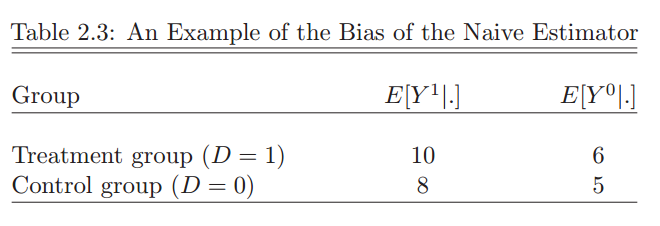 Vamos supor que  seja 30% (30% frequentam ensino superior.
Vies C  T = 4 e C = 3  1 
ATT = 10 – 6 = 4 
ATC = 8 – 5 = 3
ATE = 0,3*(10-6) + 0,7*(8-5) = 3,3
Naive = 10 – 5 = 5 = 3,3 + 1 + 0,7(1)
Vies no baseline
v
contrafactuais
Estimando o efeito causal sob hipóteses acerca dos resultados potenciais
Que hipóteses são necessárias para que o estimador naive seja consistente e não-viesado?
Existem duas classes de hipóteses:
Hipóteses sobre os resultados potenciais para os subconjuntos da população definidos pelo status de tratamento;
Hipóteses sobre o processo de atribuição/seleção do tratamento em relação aos resultados potenciais
Que hipóteses são necessárias para que o estimador naive seja consistente e não-viesado?
Hipóteses:
E (Y1|D=1) = E(Y1|D=0)
E(Y0|D=1) = E(Y0|D=0) 
Se essas hipóteses são asseguradas, estimador naive é consistente, igual então ao ATE, que por sua vez também será igual ao ATT e ATC.
No caso de aleatorização na designação do tratamento essas hipóteses serão implicadas, mas se não houver aleatorização na designação do tratamento, é muito pouco provável que tais hipóteses sejam satisfeitas.
Hipótese de independência condicional
Se o tratamento foi atribuído aleatoriamente, vale a chamada HIPÓTESE DE INDEPENDÊNCIA CONDICIONAL (CIA)
(Y0, Y1)  D
D é independente dos resultados potenciais Y0 e Y1, ou seja, saber ou não que o sujeito foi atribuído ao tratamento não traz informação sobre qual seria o resultado do indivíduo sob o tratamento ou sob controle.
A condição não implica que o tratamento não tem efeito causal sobre o resultado de interesse. Ou seja, D não é independente de Y!!! Para ver isso, lembre-se que Y = DY1 -  (1-D)Y0, que mostra que Y e D são dependentes. 
Portanto, experimento aleatório possibilita uso do estimador Naive consistente. Entretanto para dados observacionais isso raramente ocorre.
Hipótese de independência condicional
(Y0, Y1)  D
E (Y1|D=1) = E(Y1|D=0)  = E (Y1)
E (Y0|D=1) = E(Y0|D=0)  = E (Y0)
ATE = E (Y1) - E (Y0)
ATT = E (Y1|D=1) - E (Y0|D=1) = E (Y1) - E (Y0)
ATC = E (Y1|D=0) - E (Y0|D=0) = E (Y1) - E (Y0)
Naive = E (Y1|D=1) - E(Y0|D=0) = E (Y1) - E (Y0)
Exemplo
Imagine que pais escolhem escola baseado em preferência por escola com formação religiosa e que essa preferência não se relaciona aos resultados potenciais, tal que os com preferência por formação religiosa não se beneficiariam mais por serem educados em escolas católicas. 
Hipótese pouco plausível, pois teríamos que admitir também que quem não quer educação religiosa, também se sairia igualmente bem relativamente ao estudante típico de escola católica.
Avaliar as hipóteses separadamente
No entanto, podemos também avaliar essas hipóteses separadamente.
Pode ser que apenas uma das hipóteses seja válida. Admitamos que a 1ª seja e a 2ª não.
E (Y1|D=1) = E(Y1|D=0)
E(Y0|D=1)   E(Y0|D=0) 
Naive = E (Y1|D=1) - E(Y0|D=0)  = E() + { E(Y0|D=1) - E(Y0|D=0) } + (1- )[{E (Y1|D=1) - E(Y0|D=1)} – {E(Y1|D=0) - E(Y0|D=0)}]
Naive = = E() +  { E(Y0|D=1) - E(Y0|D=0) }
Avaliar as hipóteses separadamente
Naive = E (Y1|D=1) - E(Y0|D=0)  = 
E() +  E(Y0|D=1) - E(Y0|D=0)  + E (Y1|D=1) - E(Y0|D=1) – E(Y1|D=0) + E(Y0|D=0) -  E(Y1|D=1) +  E(Y0|D=1) +  E(Y1|D=0) -  E(Y0|D=0)
Naive = = E() +  { E(Y0|D=1) - E(Y0|D=0) }  continua sendo não consistente para o ATE e ATT mas será para consistente para o ATC.
ATC = E (Y1|D=0) - E(Y0|D=0) = E (Y1|D=1) - E(Y0|D=0) = Naive
Avaliar as hipóteses separadamente
O contrário acontece se:
 E (Y1|D=1)  E(Y1|D=0)
E(Y0|D=1)  =  E(Y0|D=0) 
Nesse caso, naive é consistente para o ATT mas não será consistente para o ATE e ATC.

Mas, e se nenhuma dessas hipóteses são atendidas???
1ª saída: condicionar em X.